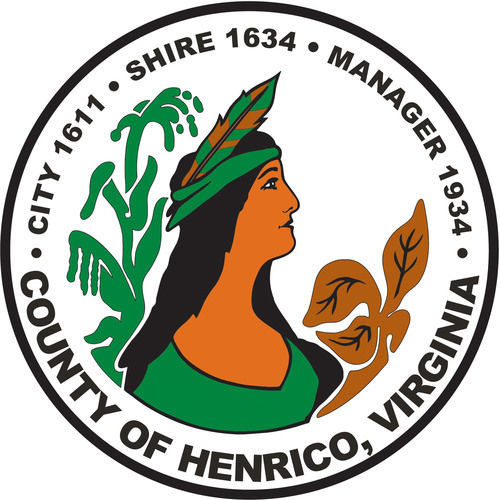 Dickens Road and Staples Mill Road Safety StudyW. Broad Street to Staples Mill Road – May 2024
Public Feedback Summary
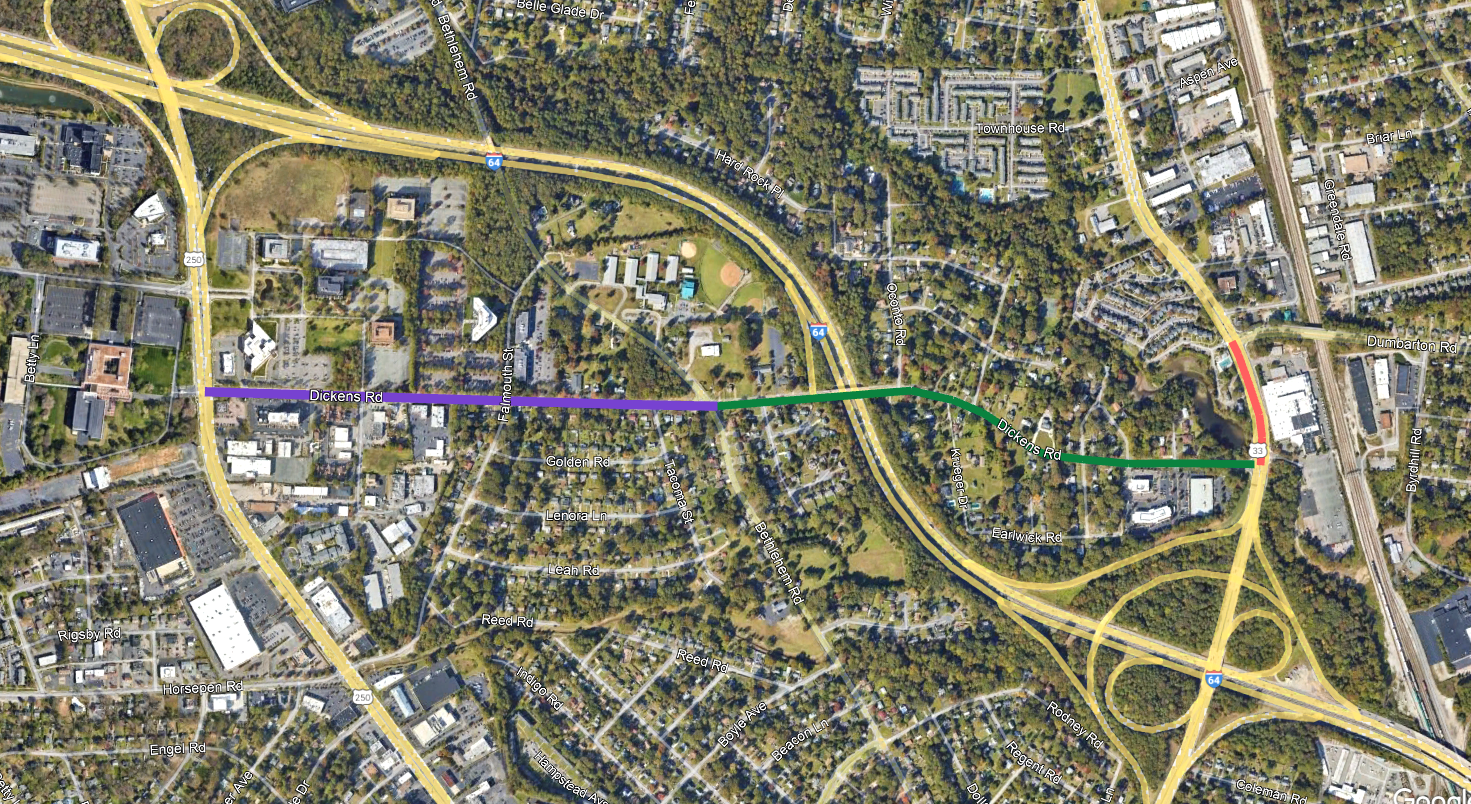 The Henrico County Department of Public Works has been conducting a study of 1.3 miles of Dickens Road between W. Broad Street and Staples Mill Road and 0.2 miles of Staples Mill Road between Dickens Road and Dumbarton Road to identify potential measures to improve bicycle and pedestrian travel and safety along the corridor.  Needs identified as part of the study include no designated bicycle facilities, lack of continuous sidewalk, a lack of safe crossings of Staples Mill Road, and lack of turn lanes for vehicular movements. Feedback was collected by an online survey accompanied by a virtual presentation showing conceptual designs. The online survey and presentation was advertised via social media, the County website, Henrico newsletter, and other forms of outreach. There were 70 survey responses received in May 2024. As part of the survey, respondents were asked if the existing roadway in the study area meets their safety and mobility concerns and 63% of the respondents said the existing facility does not meet their needs. The study area was divided into 3 main segments, each with different potential alternatives. The concepts presented in the virtual presentation highlighted these possible solutions.  The table to the right summarizes the improvement concepts and public feedback. Overall, 83% of respondents said that the proposed changes would address their safety and mobility concerns within the study area.
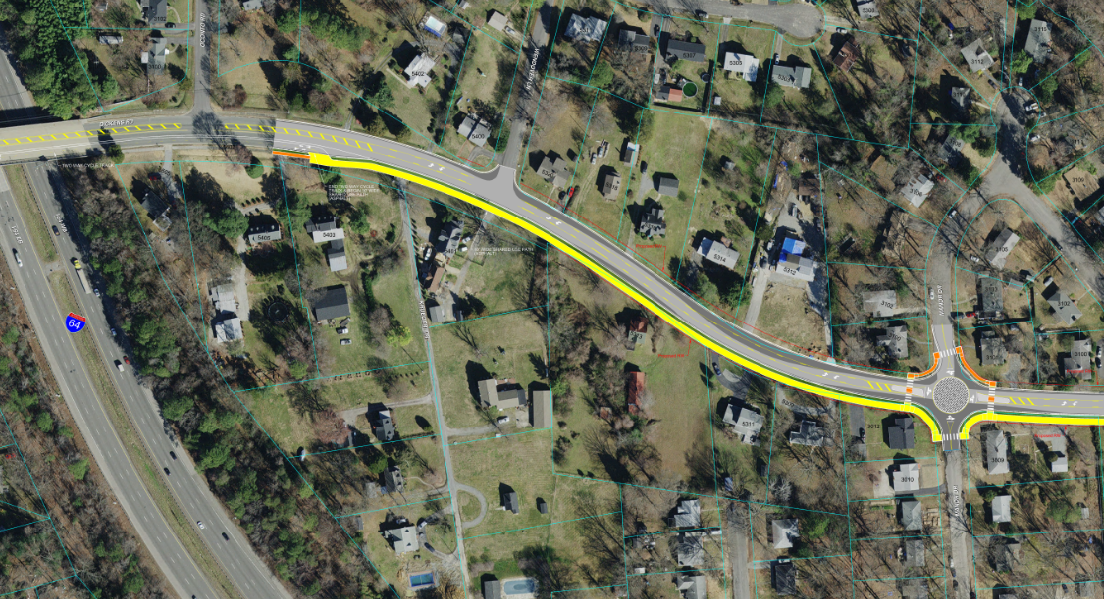 Alternative 2B
3
1
2
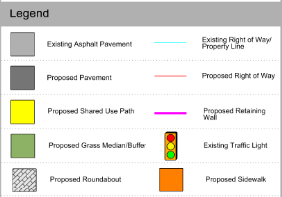 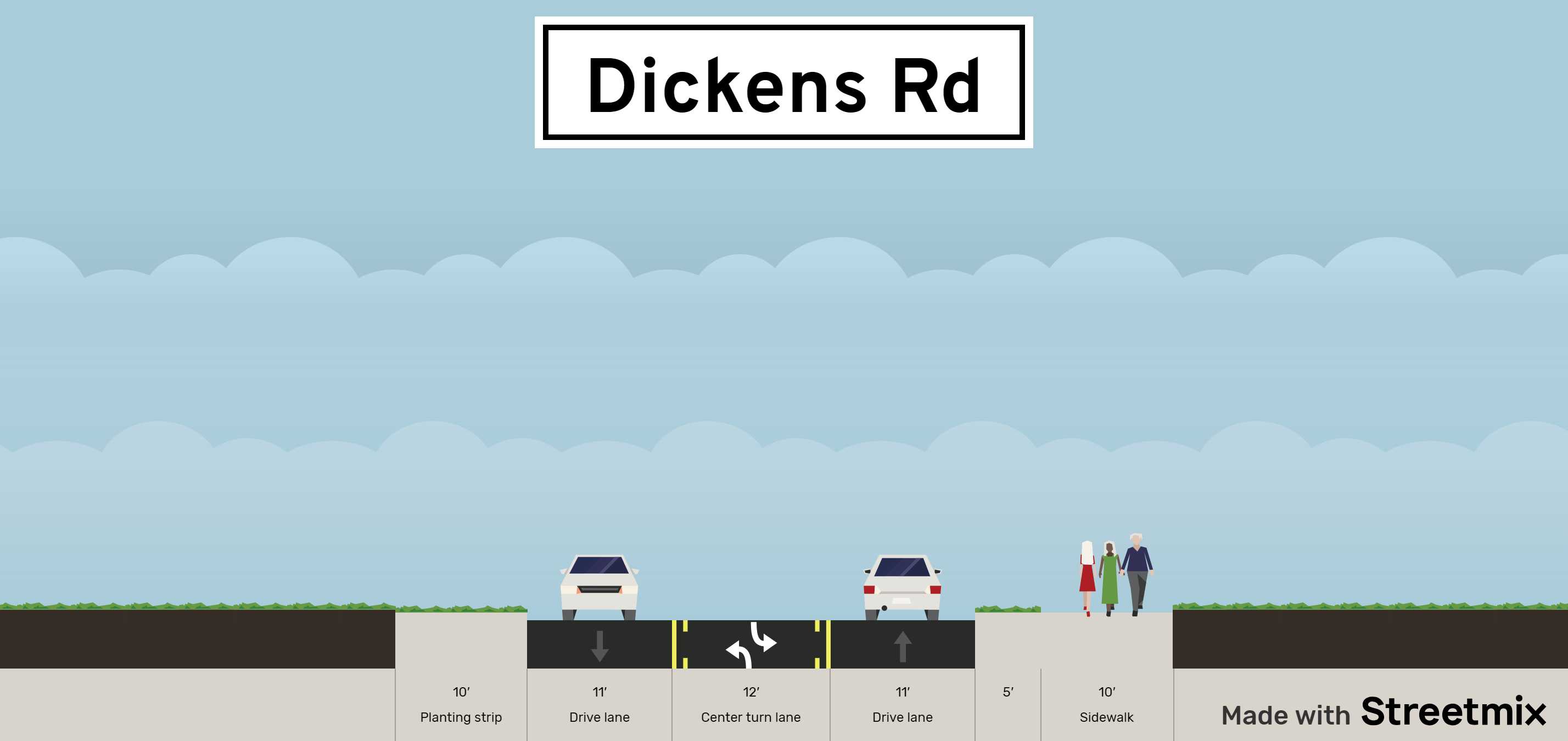 Proposed Dickens Road Typical Section – Alternative 2B
What Happens Next?
Next steps will include preparing design plans to advance design of the recommended improvements.  The improvement may be phased based on available funding and the need for any right-of-way acquisition.  Additional public outreach will occur in the future as projects progress. If there is additional input, please contact Ryan Levering at LEV004@henrico.gov.
10’ 
Shared Use Path
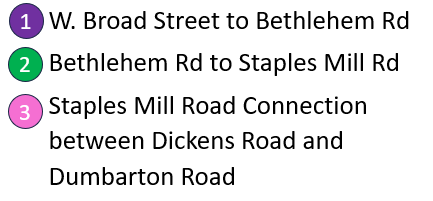